Esityslista
Kokouksen avaus
Kokouksen järjestäytyminen - valitaan puheenjohtaja, sihteeri, 2 pöytäkirjan tarkastajaa, 4 ääntenlaskijaa
Virallisten kokousedustajien toteaminen
Kokouksen laillisuuden toteaminen
Esityslistan hyväksyminen
Suomen Latu ry:n hallituksen vuosikertomus kauden 1.1.-31.12.2016toiminnasta
Suomen Latu ry:n tilinpäätös kaudelta 1.1.- 31.12.2016 (tuloslaskelma, tase ja tilintarkastuskertomus)
Tilinpäätöksen vahvistaminen
Tili- ja vastuuvapauden myöntäminen hallitukselle ja muille tilivelvollisille
Jäsenyhdistysten jäsenmaksujen, henkilöjäsenmaksujen ja kannatusjäsenmaksujen määrääminen vuodelle 2018
11.      Suomen Ladun toiminnan pääsuunnat
12.      Suomen Latu ry:n ajankohtaiskatsaus
13.      Muut asiat
14.      Kokouksen päättäminen
Esityslista
Kokouksen avaus
Kokouksen järjestäytyminen - valitaan puheenjohtaja, sihteeri, 2 pöytäkirjan tarkastajaa, 4 ääntenlaskijaa
Virallisten kokousedustajien toteaminen
Kokouksen laillisuuden toteaminen
Esityslistan hyväksyminen
Suomen Latu ry:n hallituksen vuosikertomus kauden 1.1.-31.12.2016toiminnasta
Suomen Latu ry:n tilinpäätös kaudelta 1.1.- 31.12.2016 (tuloslaskelma, tase ja tilintarkastuskertomus)
Tilinpäätöksen vahvistaminen
Tili- ja vastuuvapauden myöntäminen hallitukselle ja muille tilivelvollisille
Jäsenyhdistysten jäsenmaksujen, henkilöjäsenmaksujen ja kannatusjäsenmaksujen määrääminen vuodelle 2018
11.       Suomen Ladun toiminnan pääsuunnat
12.       Suomen Latu ry:n ajankohtaiskatsaus
13.       Muut asiat
14.       Kokouksen päättäminen
Järjestäytyminen
Puheenjohtaja: Seppo Sihvonen
Sihteeri: Johanna Yli-Opas 
2 pöytäkirjan tarkastajaa: 
4 ääntenlaskijaa:
Esityslista
Kokouksen avaus
Kokouksen järjestäytyminen - valitaan puheenjohtaja, sihteeri, 2 pöytäkirjan tarkastajaa, 4 ääntenlaskijaa
Virallisten kokousedustajien toteaminen
Kokouksen laillisuuden toteaminen
Esityslistan hyväksyminen
Suomen Latu ry:n hallituksen vuosikertomus kauden 1.1.-31.12.2016toiminnasta
Suomen Latu ry:n tilinpäätös kaudelta 1.1.- 31.12.2016 (tuloslaskelma, tase ja tilintarkastuskertomus)
Tilinpäätöksen vahvistaminen
Tili- ja vastuuvapauden myöntäminen hallitukselle ja muille tilivelvollisille
Jäsenyhdistysten jäsenmaksujen, henkilöjäsenmaksujen ja kannatusjäsenmaksujen määrääminen vuodelle 2018
11.       Suomen Ladun toiminnan pääsuunnat
12.       Suomen Latu ry:n ajankohtaiskatsaus
13.       Muut asiat
14.       Kokouksen päättäminen
[Speaker Notes: Eniten ääniä saaneet valitaan]
Esityslista
Kokouksen avaus
Kokouksen järjestäytyminen - valitaan puheenjohtaja, sihteeri, 2 pöytäkirjan tarkastajaa, 4 ääntenlaskijaa
Virallisten kokousedustajien toteaminen
Kokouksen laillisuuden toteaminen
Esityslistan hyväksyminen
Suomen Latu ry:n hallituksen vuosikertomus kauden 1.1.-31.12.2016toiminnasta
Suomen Latu ry:n tilinpäätös kaudelta 1.1.- 31.12.2016 (tuloslaskelma, tase ja tilintarkastuskertomus)
Tilinpäätöksen vahvistaminen
Tili- ja vastuuvapauden myöntäminen hallitukselle ja muille tilivelvollisille
Jäsenyhdistysten jäsenmaksujen, henkilöjäsenmaksujen ja kannatusjäsenmaksujen määrääminen vuodelle 2018
11.       Suomen Ladun toiminnan pääsuunnat
12.       Suomen Latu ry:n ajankohtaiskatsaus
13.       Muut asiat
14.       Kokouksen päättäminen
[Speaker Notes: Eniten ääniä saaneet valitaan]
Kokouksen laillisuuden toteaminen
Suomen Ladun säännöt §10 Kokouskutsut
Järjestön kokouksen kutsuu koolle järjestön hallitus, joka myös määrää kokouksen ajan ja paikan. Kokouskutsu käsiteltävine asioineen ja päätösehdotukset perusteluineen on julkaistava vähintään kolmea viikkoa ennen kokousta sähköisesti järjestön kokouksen päättämällä tavalla, tai järjestön lehdessä, joka toimitetaan kaikille jäsenille, tai jäsenille erikseen toimitettavalla kirjeellä. 
Syyskokous 2016 päätti seuraavasti
Kokouskutsut käsiteltävine asioineen ja päätösehdotukset perusteluineen julkaistaan vuodesta 2017 alkaen jäsenyhdistyksille lähetettävällä sähköpostilla sekä Suomen Ladun nettisivuilla viimeistään kolme viikkoa ennen kokousta. Kokouskutsu voidaan julkaista myös järjestön lehdessä, mikäli ilmestymisaikataulu on tähän sopiva.

Latu & Polku-lehti 01/2017 (s. 84) ilm. 17.2.2017
Vuosikokouspostitus puheenjohtajille 28.3.2017 (paperinen)
Verkkomateriaalit viikolla 13
Esityslista
Kokouksen avaus
Kokouksen järjestäytyminen - valitaan puheenjohtaja, sihteeri, 2 pöytäkirjan tarkastajaa, 4 ääntenlaskijaa
Virallisten kokousedustajien toteaminen
Kokouksen laillisuuden toteaminen
Esityslistan hyväksyminen
Suomen Latu ry:n hallituksen vuosikertomus kauden 1.1.-31.12.2016toiminnasta
Suomen Latu ry:n tilinpäätös kaudelta 1.1.- 31.12.2016 (tuloslaskelma, tase ja tilintarkastuskertomus)
Tilinpäätöksen vahvistaminen
Tili- ja vastuuvapauden myöntäminen hallitukselle ja muille tilivelvollisille
Jäsenyhdistysten jäsenmaksujen, henkilöjäsenmaksujen ja kannatusjäsenmaksujen määrääminen vuodelle 2018
11.       Suomen Ladun toiminnan pääsuunnat
12.       Suomen Latu ry:n ajankohtaiskatsaus
13.       Muut asiat
14.       Kokouksen päättäminen
Esityslista
Kokouksen avaus
Kokouksen järjestäytyminen - valitaan puheenjohtaja, sihteeri, 2 pöytäkirjan tarkastajaa, 4 ääntenlaskijaa
Virallisten kokousedustajien toteaminen
Kokouksen laillisuuden toteaminen
Esityslistan hyväksyminen
Suomen Latu ry:n hallituksen vuosikertomus kauden 1.1.-31.12.2016 toiminnasta
Suomen Latu ry:n tilinpäätös kaudelta 1.1.- 31.12.2016 (tuloslaskelma, tase ja tilintarkastuskertomus)
Tilinpäätöksen vahvistaminen
Tili- ja vastuuvapauden myöntäminen hallitukselle ja muille tilivelvollisille
Jäsenyhdistysten jäsenmaksujen, henkilöjäsenmaksujen ja kannatusjäsenmaksujen määrääminen vuodelle 2018
11.      Suomen Ladun toiminnan pääsuunnat
12.      Suomen Latu ry:n ajankohtaiskatsaus
13.      Muut asiat
14.      Kokouksen päättäminen
Vuosikertomus 2016
Esityslista
Kokouksen avaus
Kokouksen järjestäytyminen - valitaan puheenjohtaja, sihteeri, 2 pöytäkirjan tarkastajaa, 4 ääntenlaskijaa
Virallisten kokousedustajien toteaminen
Kokouksen laillisuuden toteaminen
Esityslistan hyväksyminen
Suomen Latu ry:n hallituksen vuosikertomus kauden 1.1.-31.12.2016toiminnasta
Suomen Latu ry:n tilinpäätös kaudelta 1.1.- 31.12.2016 (tuloslaskelma, tase ja tilintarkastuskertomus)
Tilinpäätöksen vahvistaminen
Tili- ja vastuuvapauden myöntäminen hallitukselle ja muille tilivelvollisille
Jäsenyhdistysten jäsenmaksujen, henkilöjäsenmaksujen ja kannatusjäsenmaksujen määrääminen vuodelle 2018
11.       Suomen Ladun toiminnan pääsuunnat
12.       Suomen Latu ry:n ajankohtaiskatsaus
13.       Muut asiat
14.       Kokouksen päättäminen
Suomen Latu ry:n tuloslaskelma, tase ja tilintarkastuskertomus  kaudelta 1.1. – 31.12.2016
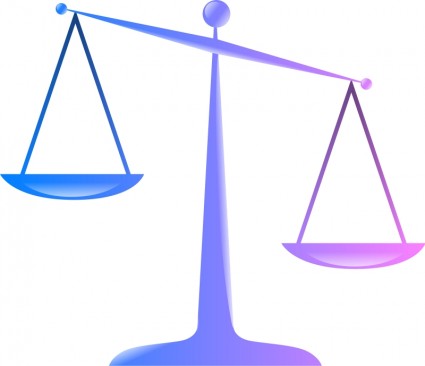 Esityslista
Kokouksen avaus
Kokouksen järjestäytyminen - valitaan puheenjohtaja, sihteeri, 2 pöytäkirjan tarkastajaa, 4 ääntenlaskijaa
Virallisten kokousedustajien toteaminen
Kokouksen laillisuuden toteaminen
Esityslistan hyväksyminen
Suomen Latu ry:n hallituksen vuosikertomus kauden 1.1.-31.12.2016toiminnasta
Suomen Latu ry:n tilinpäätös kaudelta 1.1.- 31.12.2016 (tuloslaskelma, tase ja tilintarkastuskertomus)
Tilinpäätöksen vahvistaminen
Tili- ja vastuuvapauden myöntäminen hallitukselle ja muille tilivelvollisille
Jäsenyhdistysten jäsenmaksujen, henkilöjäsenmaksujen ja kannatusjäsenmaksujen määrääminen vuodelle 2018
11.       Suomen Ladun toiminnan pääsuunnat
12.       Suomen Latu ry:n ajankohtaiskatsaus
13.       Muut asiat
14.       Kokouksen päättäminen
Esityslista
Kokouksen avaus
Kokouksen järjestäytyminen - valitaan puheenjohtaja, sihteeri, 2 pöytäkirjan tarkastajaa, 4 ääntenlaskijaa
Virallisten kokousedustajien toteaminen
Kokouksen laillisuuden toteaminen
Esityslistan hyväksyminen
Suomen Latu ry:n hallituksen vuosikertomus kauden 1.1.-31.12.2016toiminnasta
Suomen Latu ry:n tilinpäätös kaudelta 1.1.- 31.12.2016 (tuloslaskelma, tase ja tilintarkastuskertomus)
Tilinpäätöksen vahvistaminen
Tili- ja vastuuvapauden myöntäminen hallitukselle ja muille tilivelvollisille
Jäsenyhdistysten jäsenmaksujen, henkilöjäsenmaksujen ja kannatusjäsenmaksujen määrääminen vuodelle 2018
11.      Suomen Ladun toiminnan pääsuunnat
12.      Suomen Latu ry:n ajankohtaiskatsaus
13.      Muut asiat
14.      Kokouksen päättäminen
Tilintarkastajien lausunto
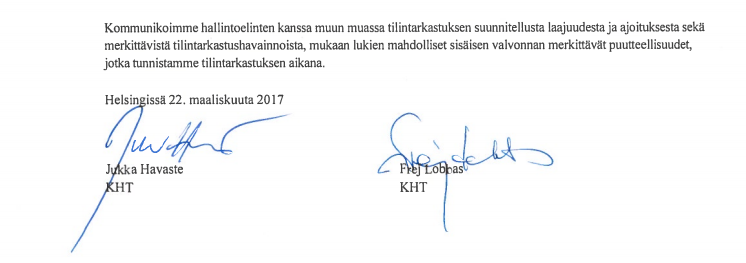 Esityslista
Kokouksen avaus
Kokouksen järjestäytyminen - valitaan puheenjohtaja, sihteeri, 2 pöytäkirjan tarkastajaa, 4 ääntenlaskijaa
Virallisten kokousedustajien toteaminen
Kokouksen laillisuuden toteaminen
Esityslistan hyväksyminen
Suomen Latu ry:n hallituksen vuosikertomus kauden 1.1.-31.12.2016toiminnasta
Suomen Latu ry:n tilinpäätös kaudelta 1.1.- 31.12.2016 (tuloslaskelma, tase ja tilintarkastuskertomus)
Tilinpäätöksen vahvistaminen
Tili- ja vastuuvapauden myöntäminen hallitukselle ja muille tilivelvollisille
Jäsenyhdistysten jäsenmaksujen, henkilöjäsenmaksujen ja kannatusjäsenmaksujen määrääminen vuodelle 2018
11.       Suomen Ladun toiminnan pääsuunnat
12.       Suomen Latu ry:n ajankohtaiskatsaus
13.       Muut asiat
14.       Kokouksen päättäminen
Suomen Ladun jäsenmaksut vuodelle 2018
Jäsenmaksuja korotettiin vuodelle 2017. Sitä edellinen korotus on tehty vuodelle 2013. Hallituksen päätösesitys kevätkokoukselle: 
Vuoden 2018 Suomen Ladun järjestöosuudet eri jäsenmaksuluokissa pysyvät vuoden 2017 tasolla ja ovat seuraavat: 
1) Henkilöjäsen 15,50 euroa 
2) Perhejäsenyys 24 euroa (2 jäsenkorttia) 
3) Nuoriso- ja opiskelijajäsen alle 29 v. 9 euroa 
4) Rinnakkaisjäsen 9 euroa (ei Latu&Polku -lehteä) 
5) Yhteisöhenkilöjäsen 15,50 euroa, jäsenyyden hinta kaikissa jäsenyhdistyksissä 27 euroa 
6) Jäsenyhdistyksen kannattajajäsen 15,50 euroa 
7) Suoraan liittyneet 47 euroa 

Yhdistyksiä kehotetaan nostamaan omaa osuuttaan jäsenmaksuissa, jotta resurssit toiminnan jatkumiselle yhdistyksessä olisi turvattu myös tuleville vuosille.
Esityslista
Kokouksen avaus
Kokouksen järjestäytyminen - valitaan puheenjohtaja, sihteeri, 2 pöytäkirjan tarkastajaa, 4 ääntenlaskijaa
Virallisten kokousedustajien toteaminen
Kokouksen laillisuuden toteaminen
Esityslistan hyväksyminen
Suomen Latu ry:n hallituksen vuosikertomus kauden 1.1.-31.12.2016toiminnasta
Suomen Latu ry:n tilinpäätös kaudelta 1.1.- 31.12.2016 (tuloslaskelma, tase ja tilintarkastuskertomus)
Tilinpäätöksen vahvistaminen
Tili- ja vastuuvapauden myöntäminen hallitukselle ja muille tilivelvollisille
Jäsenyhdistysten jäsenmaksujen, henkilöjäsenmaksujen ja kannatusjäsenmaksujen määrääminen vuodelle 2018
11.      Suomen Ladun toiminnan pääsuunnat
12.      Suomen Latu ry:n ajankohtaiskatsaus
13.       Muut asiat
14.       Kokouksen päättäminen
Toiminnan pääsuunnat
Hallituksen päätösesitys kevätkokoukselle; vuoden 2018 tärkeimmät tapahtumat ovat seuraavat:

Suomen Ladun hiihto tutuksi -kiertue tammi-helmikuussa  Suomen Latu 80 v. 27.4.-1.5.2018 Kiilopäällä 
Liiku terveemmäksi -päivä 10.5.2018 
Suomen Ladun retkeily tutuksi -kiertue 
Nuku Yö Ulkona -tapahtuma Suomen luonnon päivänä 25.8. 
Lisäksi ehdotetaan toteutettavaksi erityinen lumiukko-kampanja, jossa tehdään valtateiden (esim. nelostien) varrelle, puistoihin ynnä muihin vilkkaisiin paikkoihin Suomen Latu -muotilla tehtyjä lumiukkoja 80-vuotisjuhlan kunniaksi.
Esityslista
Kokouksen avaus
Kokouksen järjestäytyminen - valitaan puheenjohtaja, sihteeri, 2 pöytäkirjan tarkastajaa, 4 ääntenlaskijaa
Virallisten kokousedustajien toteaminen
Kokouksen laillisuuden toteaminen
Esityslistan hyväksyminen
Suomen Latu ry:n hallituksen vuosikertomus kauden 1.1.-31.12.2016toiminnasta
Suomen Latu ry:n tilinpäätös kaudelta 1.1.- 31.12.2016 (tuloslaskelma, tase ja tilintarkastuskertomus)
Tilinpäätöksen vahvistaminen
Tili- ja vastuuvapauden myöntäminen hallitukselle ja muille tilivelvollisille
Jäsenyhdistysten jäsenmaksujen, henkilöjäsenmaksujen ja kannatusjäsenmaksujen määrääminen vuodelle 2018
11.      Suomen Ladun toiminnan pääsuunnat
12.      Suomen Latu ry:n ajankohtaiskatsaus
13.       Muut asiat
14.       Kokouksen päättäminen
Suomen Ladun ajankohtaiset asiat
Suomen Luonnon päivät
Toimisto kiinni heinäkuussa
Uusi yhdistyspalvelusivusto
Kesäuintihaaste (?)
Syyskokous Jyväskylässä perheliikuntateemalla
80v. juhlavuosi 2018
Esityslista
Kokouksen avaus
Kokouksen järjestäytyminen - valitaan puheenjohtaja, sihteeri, 2 pöytäkirjan tarkastajaa, 4 ääntenlaskijaa
Virallisten kokousedustajien toteaminen
Kokouksen laillisuuden toteaminen
Esityslistan hyväksyminen
Suomen Latu ry:n hallituksen vuosikertomus kauden 1.1.-31.12.2016 toiminnasta
Suomen Latu ry:n tilinpäätös kaudelta 1.1.- 31.12.2016 (tuloslaskelma, tase ja tilintarkastuskertomus)
Tilinpäätöksen vahvistaminen
Tili- ja vastuuvapauden myöntäminen hallitukselle ja muille tilivelvollisille
Jäsenyhdistysten jäsenmaksujen, henkilöjäsenmaksujen ja kannatusjäsenmaksujen määrääminen vuodelle 2018
11.      Suomen Ladun toiminnan pääsuunnat
12.      Suomen Latu ry:n ajankohtaiskatsaus
13.      Muut asiat
14.      Kokouksen päättäminen
Muut asiat
Saimaan ympäripyöräily
Esityslista
Kokouksen avaus
Kokouksen järjestäytyminen - valitaan puheenjohtaja, sihteeri, 2 pöytäkirjan tarkastajaa, 4 ääntenlaskijaa
Virallisten kokousedustajien toteaminen
Kokouksen laillisuuden toteaminen
Esityslistan hyväksyminen
Suomen Latu ry:n hallituksen vuosikertomus kauden 1.1.-31.12.2016´toiminnasta
Suomen Latu ry:n tilinpäätös kaudelta 1.1.- 31.12.2016 (tuloslaskelma, tase ja tilintarkastuskertomus)
Tilinpäätöksen vahvistaminen
Tili- ja vastuuvapauden myöntäminen hallitukselle ja muille tilivelvollisille
Jäsenyhdistysten jäsenmaksujen, henkilöjäsenmaksujen ja kannatusjäsenmaksujen määrääminen vuodelle 2018
11.     Suomen Ladun toiminnan pääsuunnat
12.     Suomen Latu ry:n ajankohtaiskatsaus
13.     Muut asiat
14.     Kokouksen päättäminen
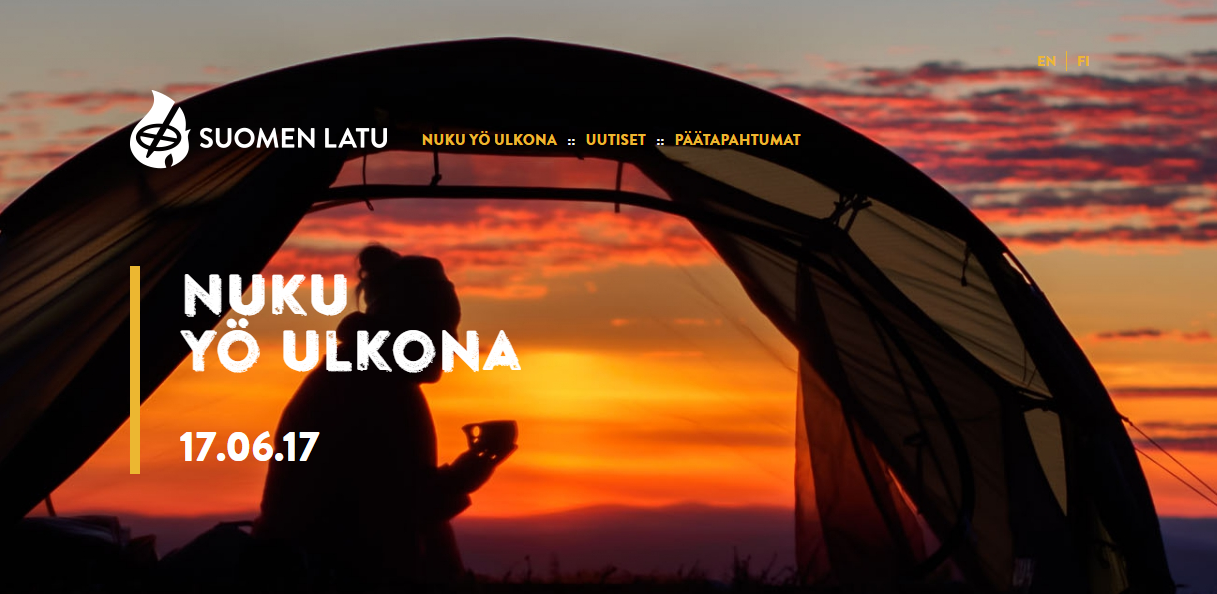